Calculation Session 7Exercise 3.110
Created by: Ashlyn Dumaw (‘25)
Determine the process with the lowest operating cost, least by-products, and lowest depreciation
Determine the best process to build
Goal:
Six process designs, with a unique fact about each
Each design produces 106 kg/year of the product
Each design has a positive profit
Info:
Where to start:
Use our economic prowess to estimate economic quantities
The 6 Designs
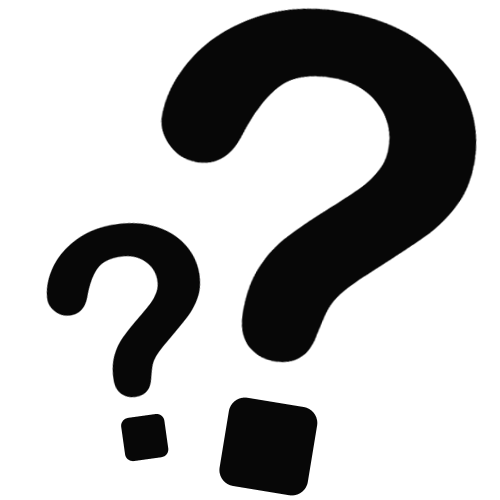 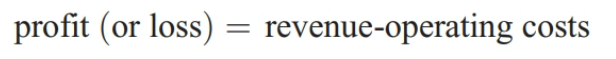 Highest profit
Least expensive to build
Longest equipment lifetime
Lowest reactant flow rate
Highest return on investment
Easiest to operate
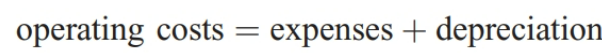 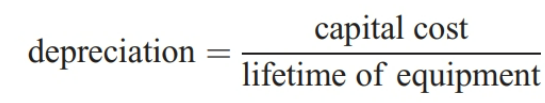 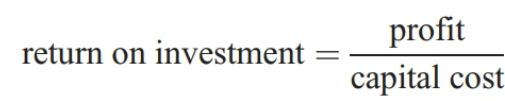 A) Lowest Operating Cost
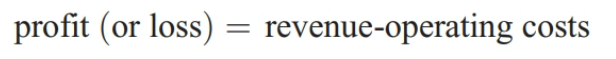 Highest profit
Least expensive to build
Longest equipment lifetime
Lowest reactant flow rate
Highest return on investment
Easiest to operate
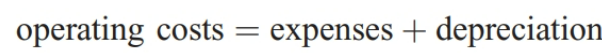 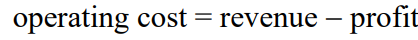 same amount of product
→ same revenue
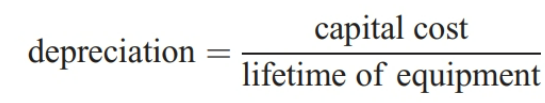 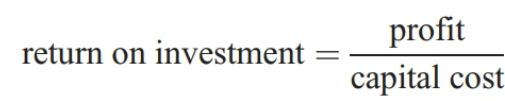 B) Least By-Products/Discarded Reactants
Assume steady state. Mass balance:

rate in = rate out

reactants in = products out
+ byproducts out + reactants out

byproducts out + reactants out =
reactants in - products out
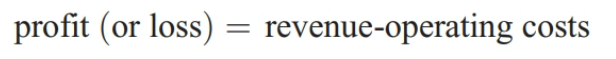 Highest profit
Least expensive to build
Longest equipment lifetime
Lowest reactant flow rate
Highest return on investment
Easiest to operate
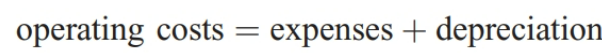 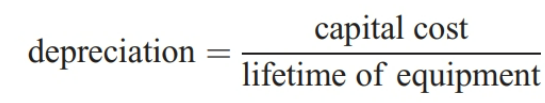 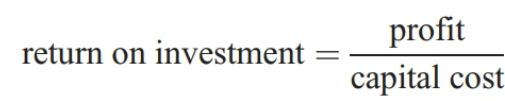 same rate of products out
C) Lowest Depreciation
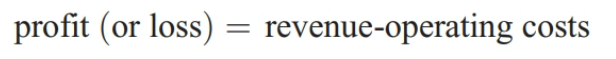 Highest profit
Least expensive to build
Longest equipment lifetime
Lowest reactant flow rate
Highest return on investment
Easiest to operate
? equipment lifetime
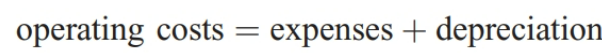 ? capital cost
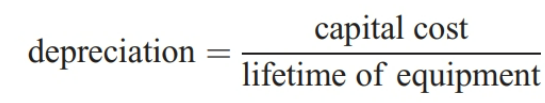 Insufficient information!
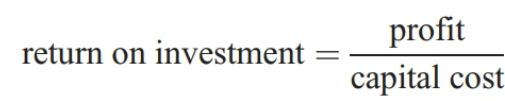 D) Which Design Should We Build?
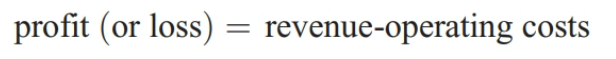 All designs have positive profit
→ all designs have positive ROI
Highest profit
Least expensive to build
Longest equipment lifetime
Lowest reactant flow rate
Highest return on investment
Easiest to operate
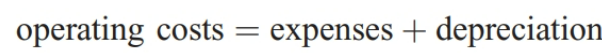 … What if Design 5’s ROI is 1%/yr?
Should we build a design at all?
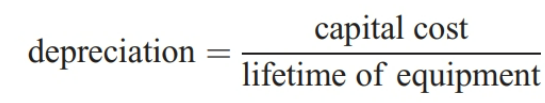 Insufficient information!
Need the magnitude of ROI
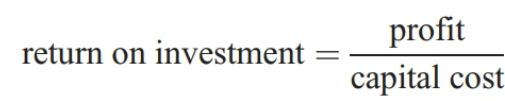 Key Takeaways
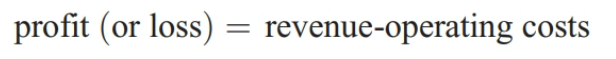 Recall key formulas

Several formulas can definethe same variable

Rearrange formulas

Use ROI as the criteria for best project
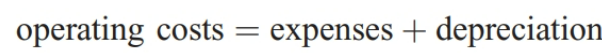 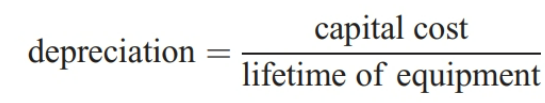 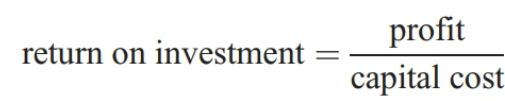